تحلل البروتين بواسطة انزيم اليوريز
معلومة اضافية
الرابط البيبتيدي : وهي الاصرة التي تتشكل بين جزيئتين عندما تتفاعل مجموعة الكربوكسيل للجزيئة الأولى مع مجموعة الامينو للجزيئة الثانية محررة جزيئة الماء (H2O) ويدعى هذا التفاعل بالتآلف الجاف وكذلك يسمى (تفاعل التكثيف) ويحدث بين الاحماض الامينية. أن الآصرة الناتجة من هذا التفاعل وهي CO-NH تسمى الاصرة البيبتيدية وتدعى الجزيئة الناتجة بالأميد،
جزيء الاميد
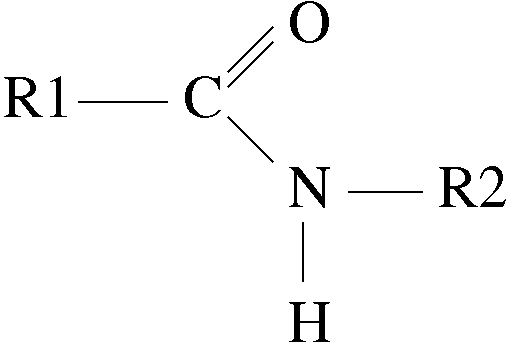 إنزيم اليورييز
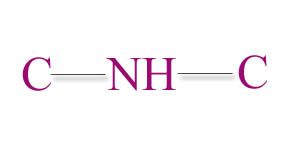 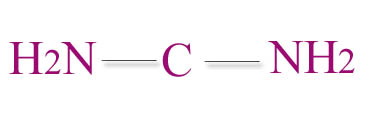 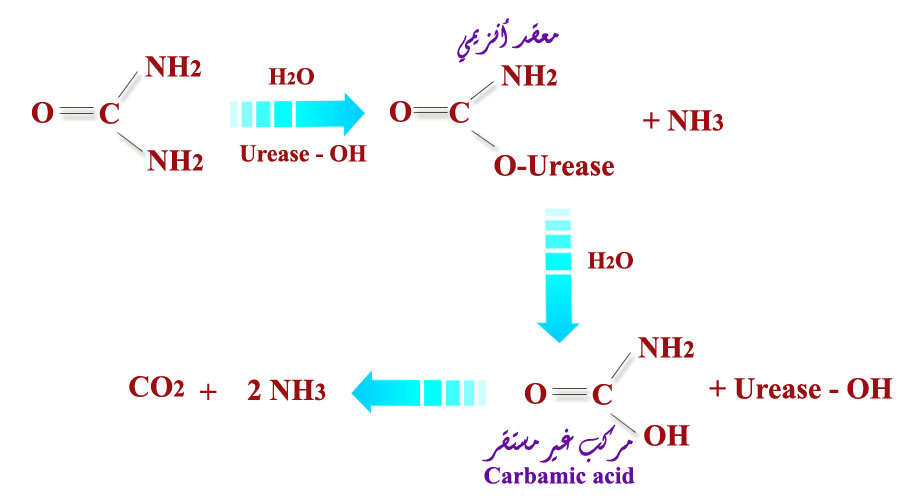 تجربة الكشف عن عمل إنزيم اليورييز
الأدوات :
أنبوبتي اختبار
إنزيم اليورييز
بلورات اليوريا
حمض الخليك
كاشف أحمر الفينول ( Phenol red ) 
حمام مائي 35 – 40
الألوان الخاصة بأحمر الفينول :
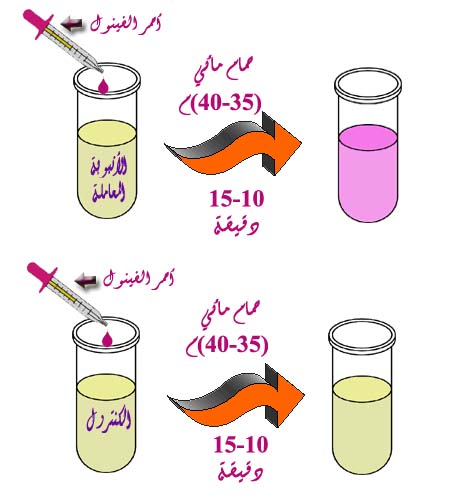 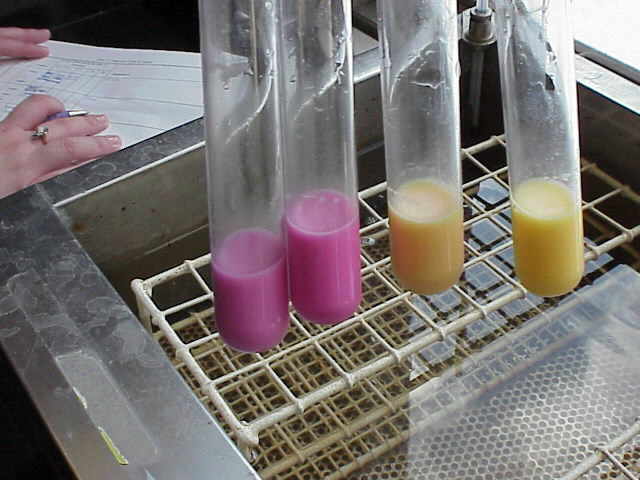